Welcome to the 2021 Annual Stockholders Meeting
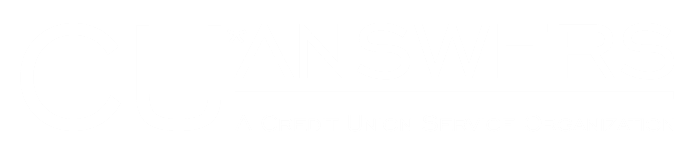 June 16, 2021
Remember this from last year’s show?
2
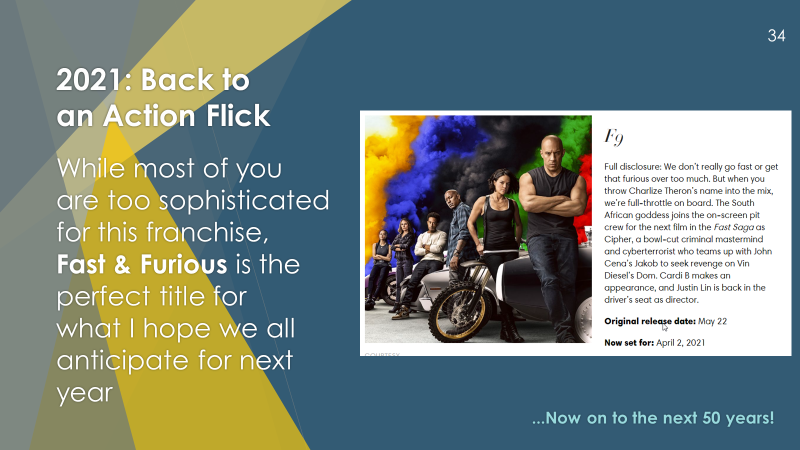 3
Agenda
CFO Report
A Look at the 2020 Numbers
A Great Year in Spite of the Asterisk
CEO Report
Awaken a Network: A New Commitment to Leverage Our Collective
Adjourn
Call to Order
Review 2020 Minutes
Chairman’s Comments
2020: A Year for the Record Books
Update on the CEO Succession Project
2021 Election
2020: A Year for the Record Books
CHAIRMAN’S REPORTScott McFarland, CU*Answers Board Chairperson
5
To us, the asterisk is part of our brand
But when it comes to the impact of COVID on trendlines, I’m not sure we want to be associated with the pain and chaos
It’s likely 2021 will be another year of the asterisk
What can we do to impact the trendlines of our network for the next 10 years?
2020: A Year for the Record Books
*
“The word asterisk comes from the Greek word ‘asteriskos’ meaning little star and is considered one of the oldest punctuation signs.”Source: fontsmith.com/blog
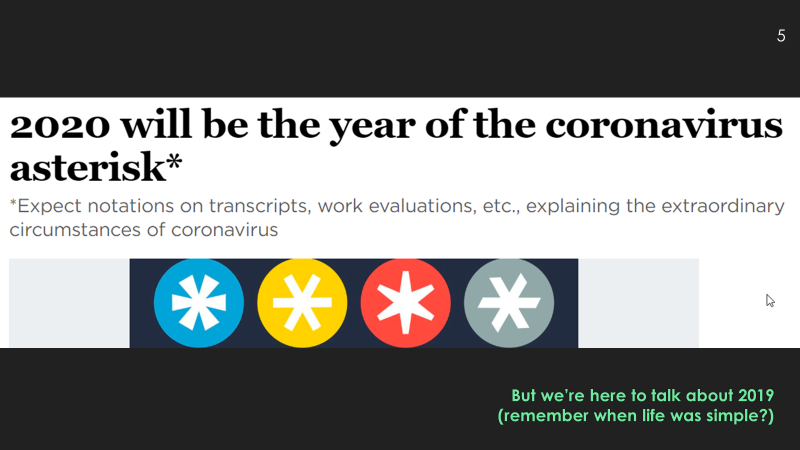 *Remember this from last year?
6
Welcome to 12 new CU*Answers owners in 8 states!
Maui Teachers FCUWailuku, HI
Meijer Credit UnionGrand Rapids, MI
Mission City FCUSanta Clara, CA
Partnership Financial CUMorton Grove, IL
Rio Grande Valley CUHarlingen, TX
Chippewa County CUSault Ste Marie, MI
Columbus United FCUColumbus, NE
Department of Labor FCUMerrifield, VA
Gabriels Community CULansing, MI
Great Lakes First FCUEscanaba, MI
Greenwood Municipal FCUGreenwood, SC
Limestone FCUManistique, MI
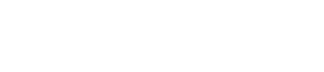 Member size range: 1,500 to 17,100 membersAverage size: 7,300 members
Our Community of Owners
7
197 Credit Union Owners in  36 States
57% of all Client CUs
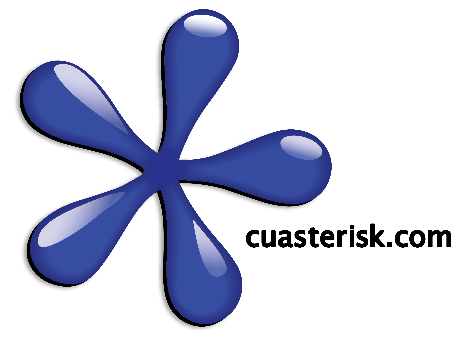 1
7
2
1
68
2
4
2
1
11
3
1
4
1
1
5
14
5
9
13
1
3
4
1
1
1
1
1
1
1
1
1
1
2
1
2
1
3
145
3
2
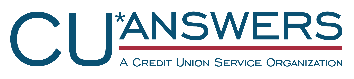 4
31
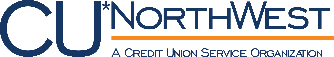 
1
3
21
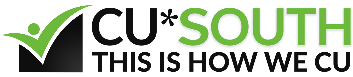 US Virgin Islands
[Speaker Notes: Who will take us to the future – our owners, current and future]
8
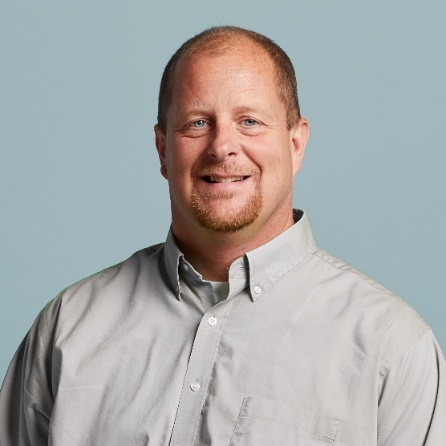 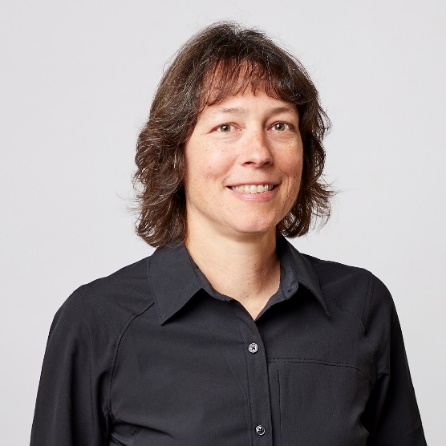 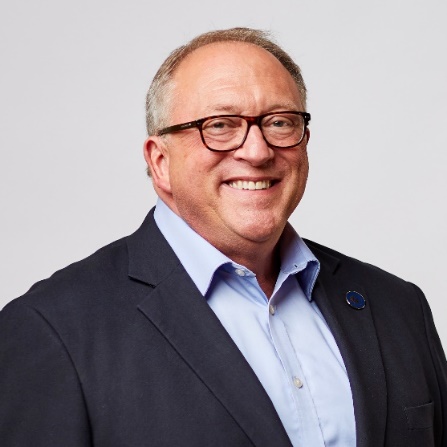 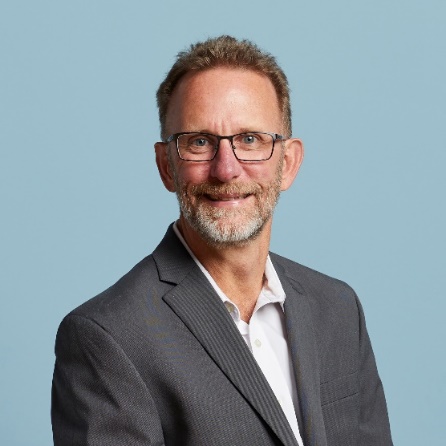 Your 2020-2021Board of Directors
Jeff Jorgensen, Director
CEO, Sioux Empire Federal CU
Board Member since Dec 2009
Scott McFarland, Chairman
CEO, Honor Credit Union
Board Member since Aug 2009
Linda Bodie, Director
CEO, Element Federal CU
Board Member since Oct 2013
Tom Gryp, Director
President/CEO, Notre Dame FCU
Board Member since Oct 2016
ASSOCIATE BOARD MEMBERS

Bill Burke
CEODay Air CU 


Carolyn MikesellCEOPublic Service CU
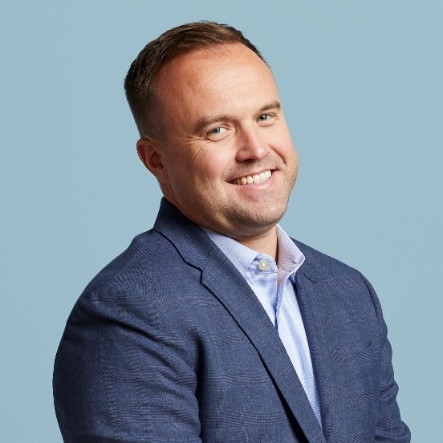 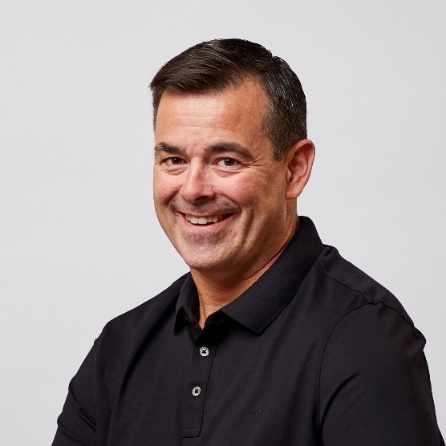 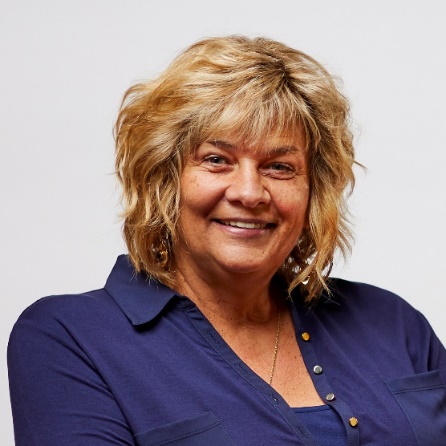 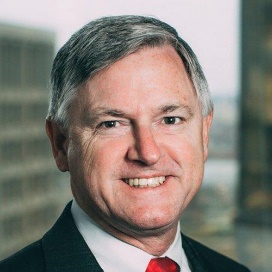 Dean Wilson, Director
CEO, FOCUS Credit Union
Board Member since Jan 2008
Vickie Schmitzer, Sec’y/Treas.
CEO, Frankenmuth Credit Union
Board Member since Oct 2007
Kris Lewis, Director
CEO, Allegan Community CU
Board Member since Oct 2018
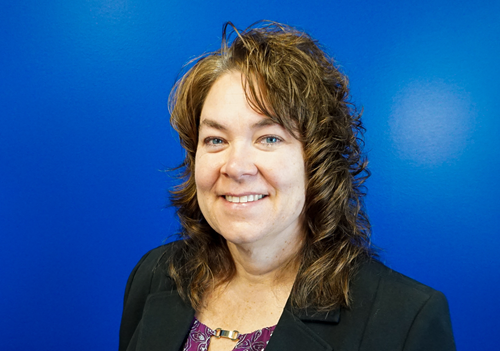 As always, I want to thank my fellow Board members for another great year, and for all their hard work
Thank you!
9
CEO Succession Project Update
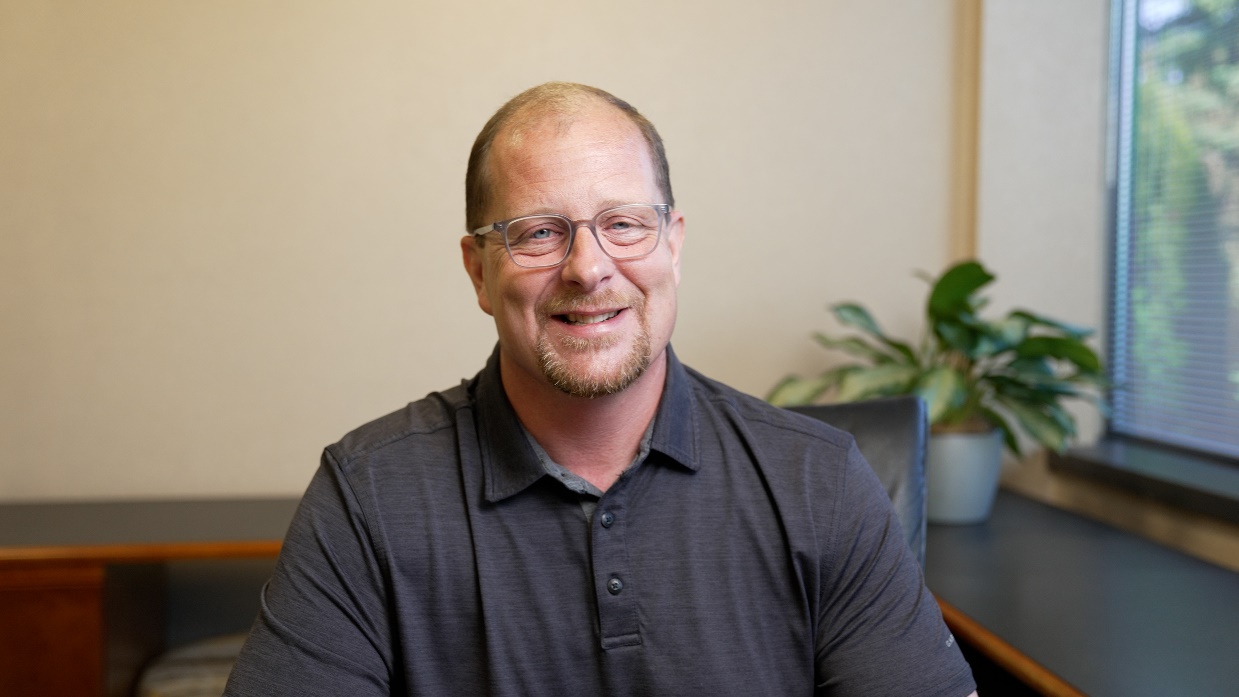 A personal message from the Board about the ongoing process to find a successor for our retiring CEO
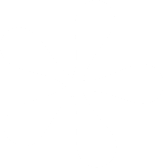 Scott McFarland
Chairman of the CU*Answers Board of Directors
10
2021 Board Elections
NOMINATING COMMITTEEDean Wilson, Nominating Committee Chair
11
Your 2021 Nominating Committee
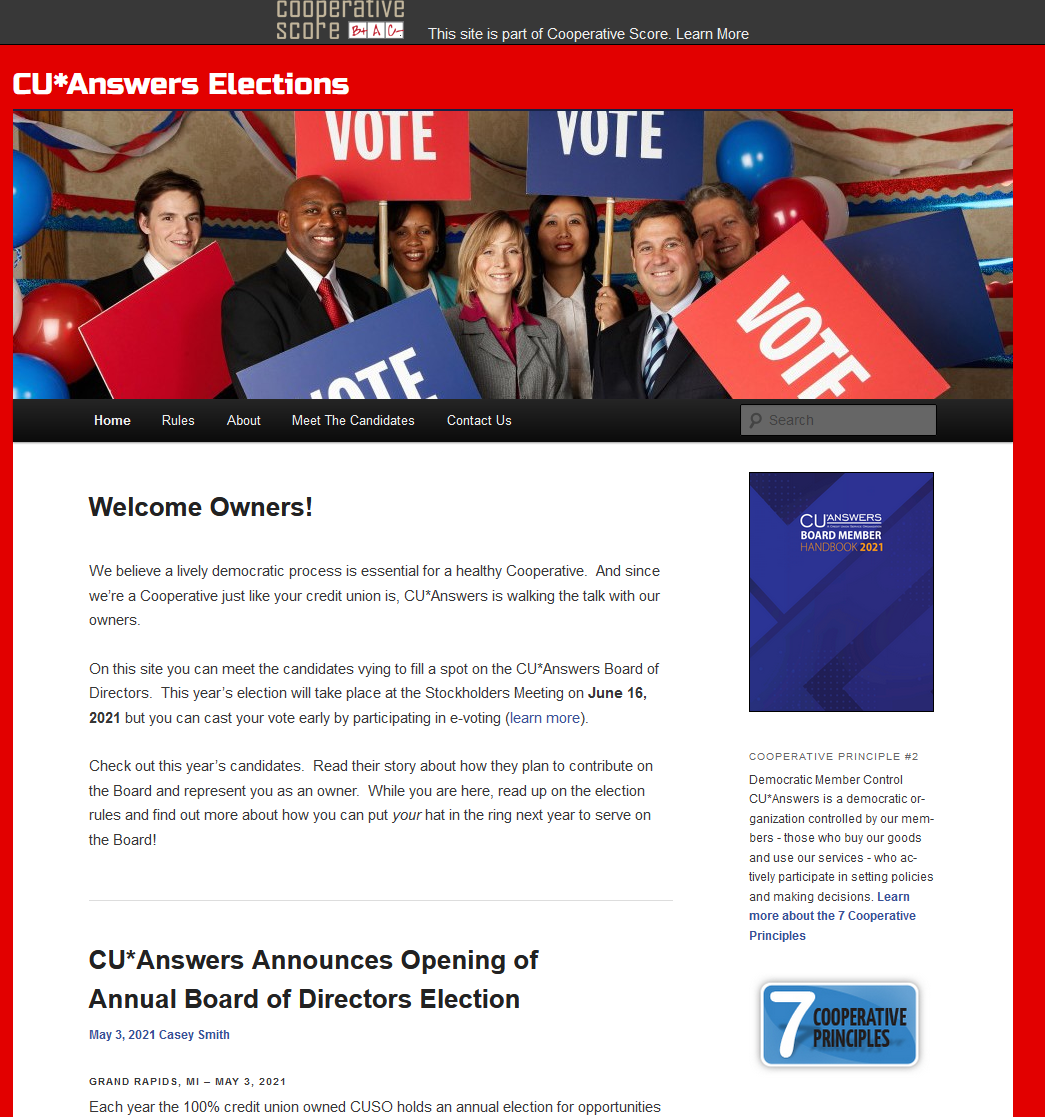 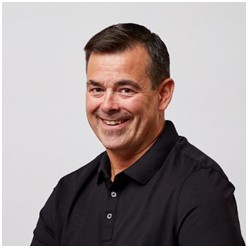 COMMITTEE CHAIR
Dean Wilson
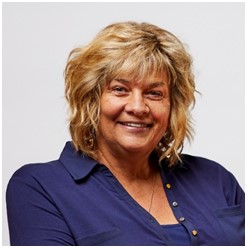 Vickie Schmitzer
12
This year’s candidates
Thomas Gryp
CEO, Notre Dame FCU(Notre Dame, Indiana)
Incumbent
Kris Lewis
CEO, Allegan Credit Union(Allegan, Michigan)
Incumbent
Scott McFarland
CEO, Honor Credit Union(St. Joseph, Michigan)
Incumbent
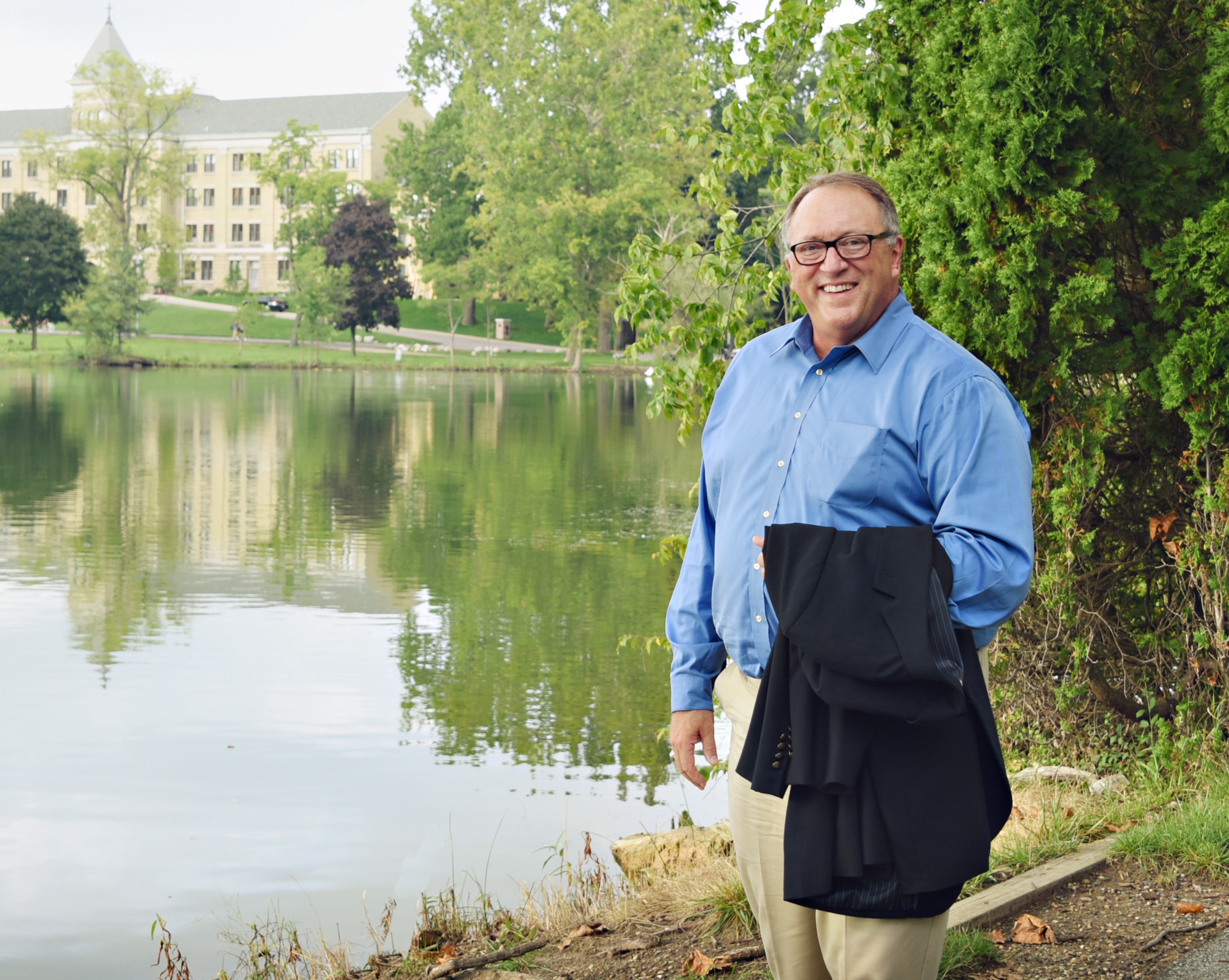 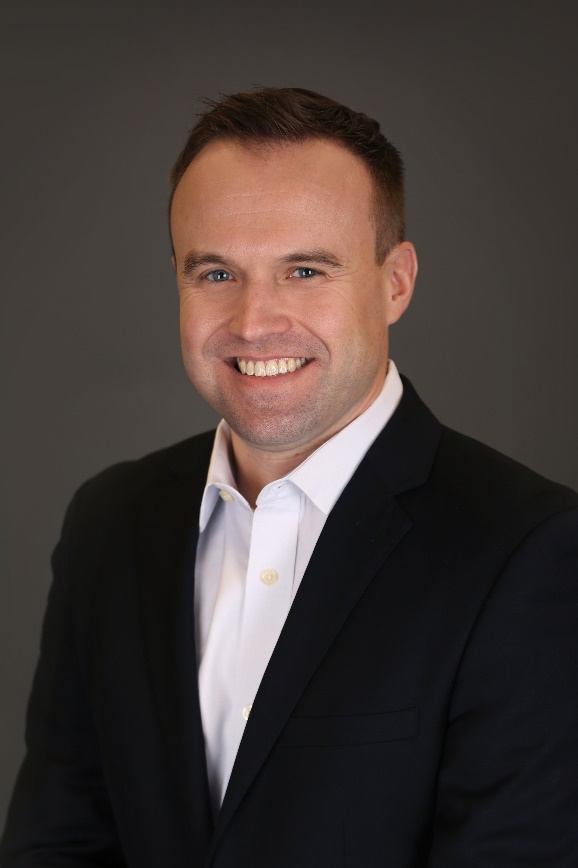 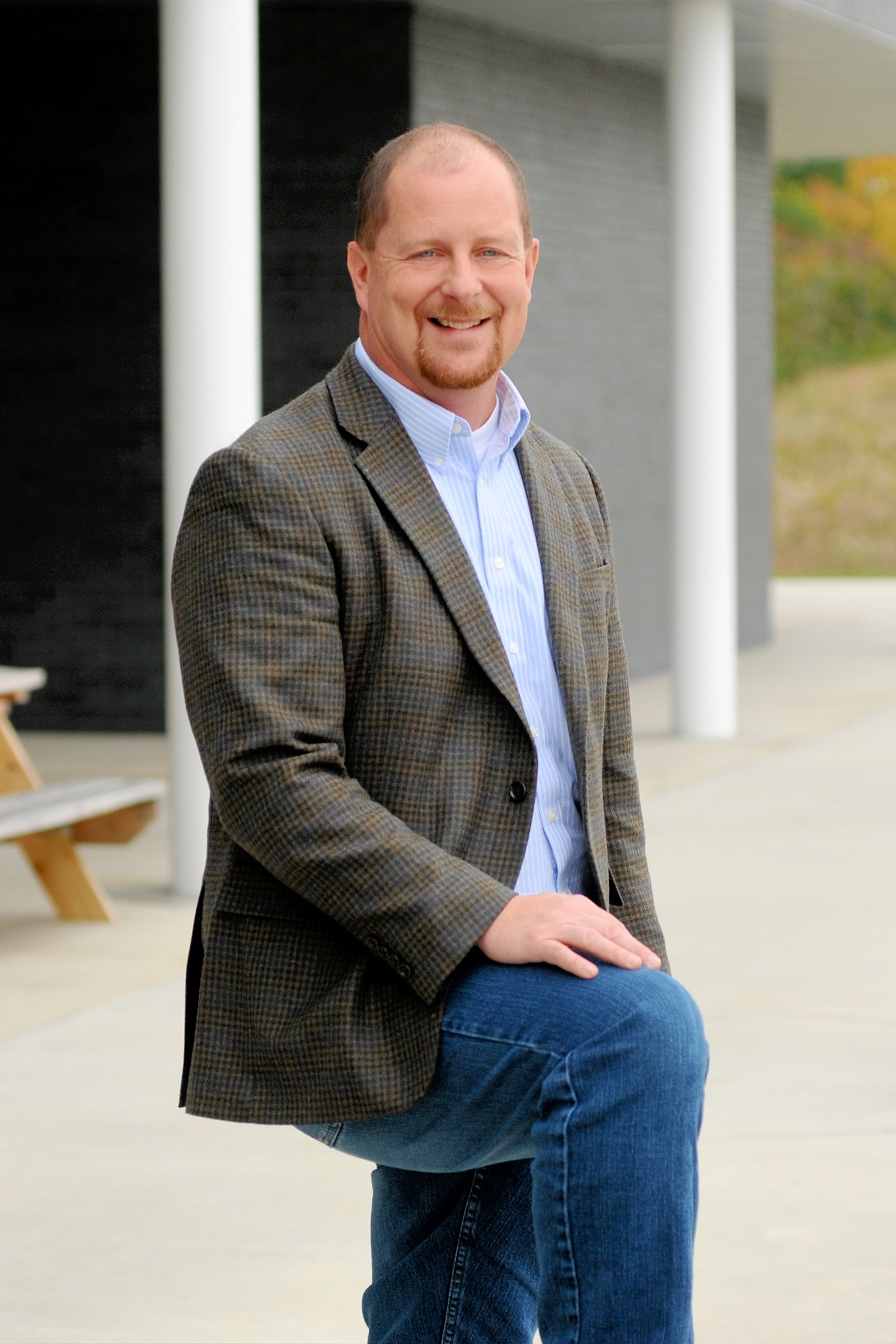 [Speaker Notes: We have two great candidates with long resumes of service, not only to CU*Answers but to our CU industry.  Ask if they want to address the group.]
Let’s vote!

Or perhaps there’s a motion for a call for a unanimous resolution?
13
This year’s candidates
Thomas Gryp
CEO, Notre Dame FCU(Notre Dame, Indiana)
Incumbent
Kris Lewis
CEO, Allegan Credit Union(Allegan, Michigan)
Incumbent
Scott McFarland
CEO, Honor Credit Union(St. Joseph, Michigan)
Incumbent
Congrats to our winners!
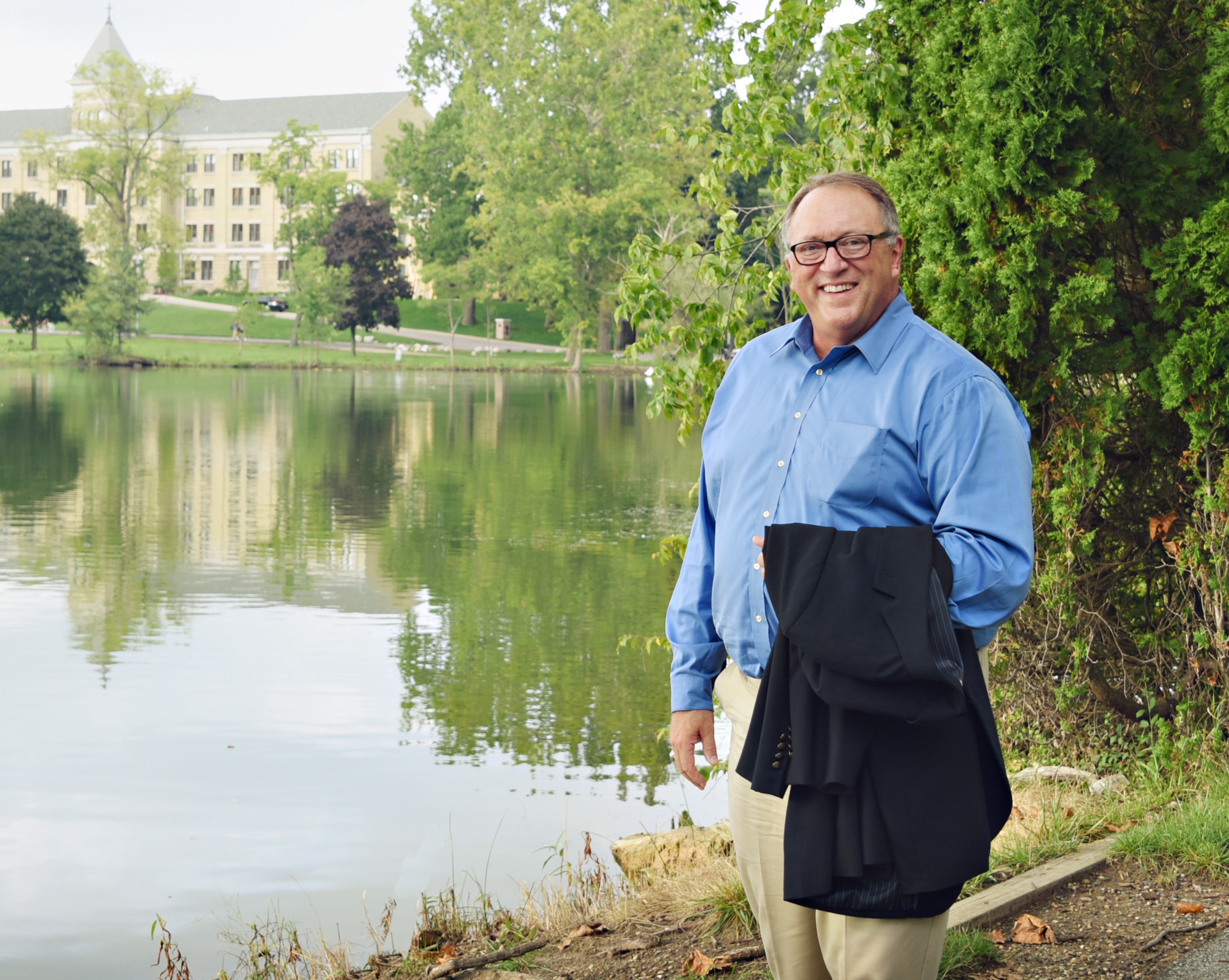 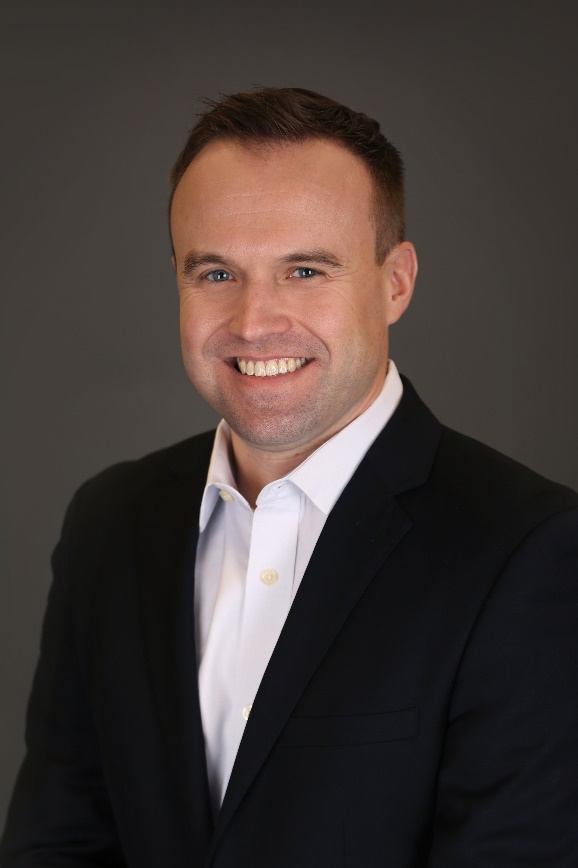 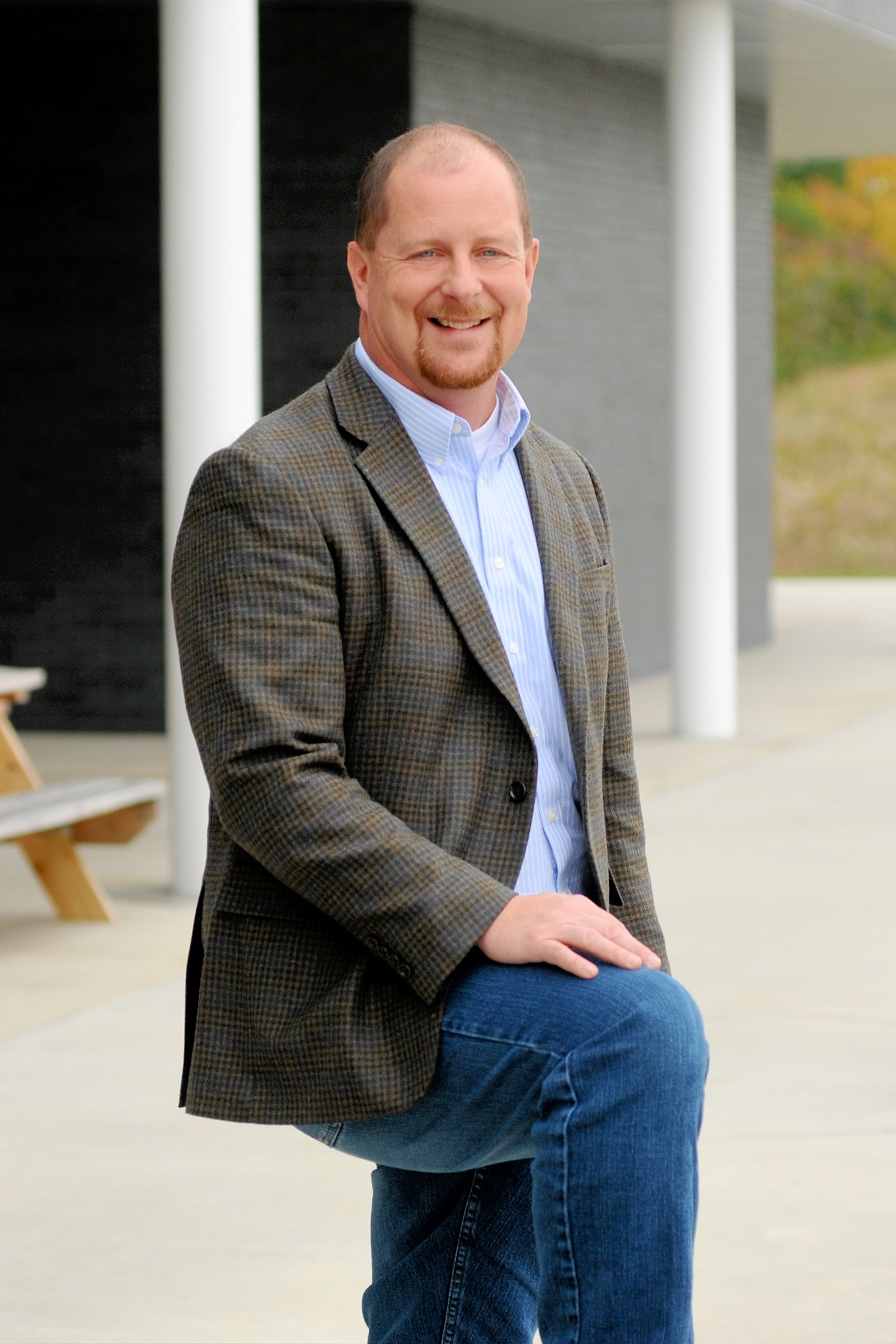 [Speaker Notes: We have two great candidates with long resumes of service, not only to CU*Answers but to our CU industry.  Ask if they want to address the group.]
A Look at the 2020 NumbersA GREAT YEAR IN SPITE OF THE ASTERISK
CFO REPORTBob Frizzle, CFO
15
We won’t throw a party when we hit $50 million in assets, but we do rely on the equity you bestow on us, and count on the cash for rocky moments
Vested owners, win-win attitudes, and everyone playing the long game will sustain us long into the future
We are built for challenging times
It’s easy these days for people to throw shade on our industry, on cooperatives, and on our viability as a vendor
But I would tell you that we are built for moments just like this
16
Net Income & Patronage DividendsWhat do shareholders get, and what are we putting away for our future?
$8.87M
$9.40M
$2.25M
$4.25M
$4.75M
$???
17
2020 Numbers Worth Celebrating
18
Year-end 2020 Dividend PaymentsThese numbers can flex, and I predict they will again in the future
2021 Net Earnings as of May 2021:  $3.4M after adjustments for $2.8M patronage dividends and $1.1MK taxes  (projected to be $4M by 9/30/21)
19
2020 Return on Investment
2020 Gross Income Submitted by Owners to CU*Answers	$ 31,029,637(Excludes all vendor pass-throughs)

	2020 Patronage Dividends Paid	$ 7,000,000
	2020 Class A Stock Dividends Paid	928,544	  (4.0%)
	2020 Interest Paid Credit Unions on Loans	313,977	  (~5.0%)

Total Revenue Returned to Credit Unions			$8,242,521
2020 Return Per Total Dollars Received:  $0.2656
$8,242,521  $31,029,637 (excludes vendor pass-throughs)  =  26.56% return per CU*A $ received
20
Understanding this formula is important to how we set the boundaries for our future
2018 Return Per Total Dollars Received:  $0.2510
$7,060,522  $28,132,658 (excludes vendor pass-throughs)  =  25.10% return per CU*A $ received
2019 Return Per Total Dollars Received:  $0.2308
$7,161,206  $31,025,688 (excludes vendor pass-throughs)  =  23.08% return per CU*A $ received
2020 Return Per Total Dollars Received:  $0.2656
$8,242,521  $31,029,637 (excludes vendor pass-throughs)  =  26.56% return per CU*A $ received
21
Investing in a community and building a network
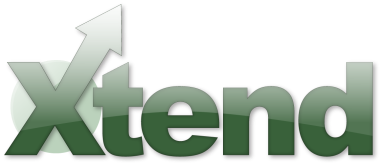 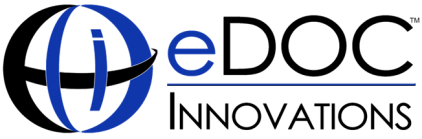 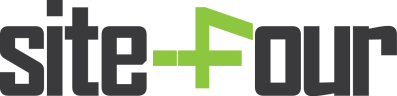 1.11% ownership stake
48% ownership stake
20% ownership stake
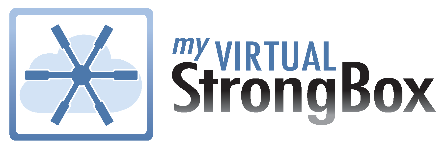 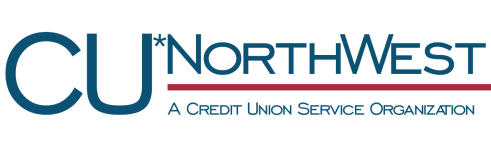 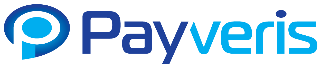 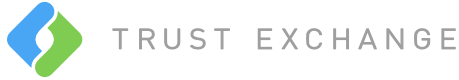 10% ownership stake
<1% ownership stake
3.12% ownership stake
A convertible debt investment
22
Thinking About 2021 Year-end cuasterisk.com Network Revenue Numbers Continue To Impress
Projected for 2020
CU*Answers Direct Revenues
Projected for 2021 	$62M
Our Network Partners		
eDOC Innovations	$5.5M
CU*NorthWest	$5.6M
CU*South	$7.0M
Xtend 	$4.4M
Site-4 	$932K
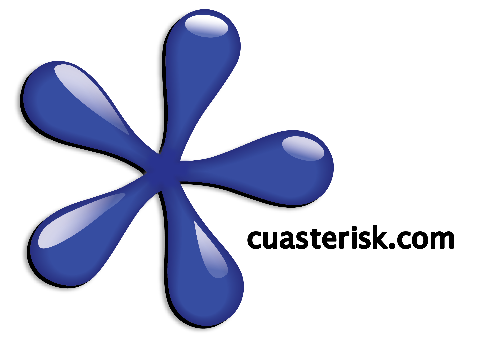 Grand Total: $85.4 million
Visit www.cuasterisk.com to keep up with network partners, products and services
23
Projecting Shareholder ValueDepending on when you bought in, your perspective is different
THE PRICE OF OWNERSHIP OVER THE YEARS
1991:	$59.31
2000: 	$176.00
2005: 	$460.00
2010: 	$495.00
2015: 	$1,125.00
2020:	$1,650.00
2021:	$1,800.00
15.8%
24
The Importance of Our Per-share PriceBalancing today’s payback against the value of your equity
Let the Board know how you hope they vote: Current year dividends to help your operations, or shareholder value for the long term
Awaken a NetworkA NEW COMMITMENT TO LEVERAGE OUR COLLECTIVE
CEO COMMENTSRandy Karnes, CEO
26
What does a CEO emphasize at his last stockholder’s meeting?
I will have all of next year to coach and mentor CU*Answers internal teams (are you scared for them?)

But this is my last chance to talk to you as shareholders, and to encourage you as the #1 resource for building this business
27
My five tips for driving a successful cooperative’s future:
Do not over serve the customers’ short-term interests 
Know the difference between a customer and a user
Feed the owner’s heart, and respect the need to pay for capital and the patronage of owners
Budget their wins equally to the wins of internal stakeholders
Invest in the owner’s agenda, and remember it’s outside your own
The success of your marketplace is the only chance you have at success
What does a CEO emphasize at his last stockholder’s meeting?
28
My five tips for driving a successful cooperative’s future:
Know the difference between evolution and revolution – innovate 
You survive on nuance, you thrive on meaningful intent
Over share: teach owners about and include them in the inside game
Businesses are built by partners overcoming uncomfortable truths
What does a CEO emphasize at his last stockholder’s meeting?
29
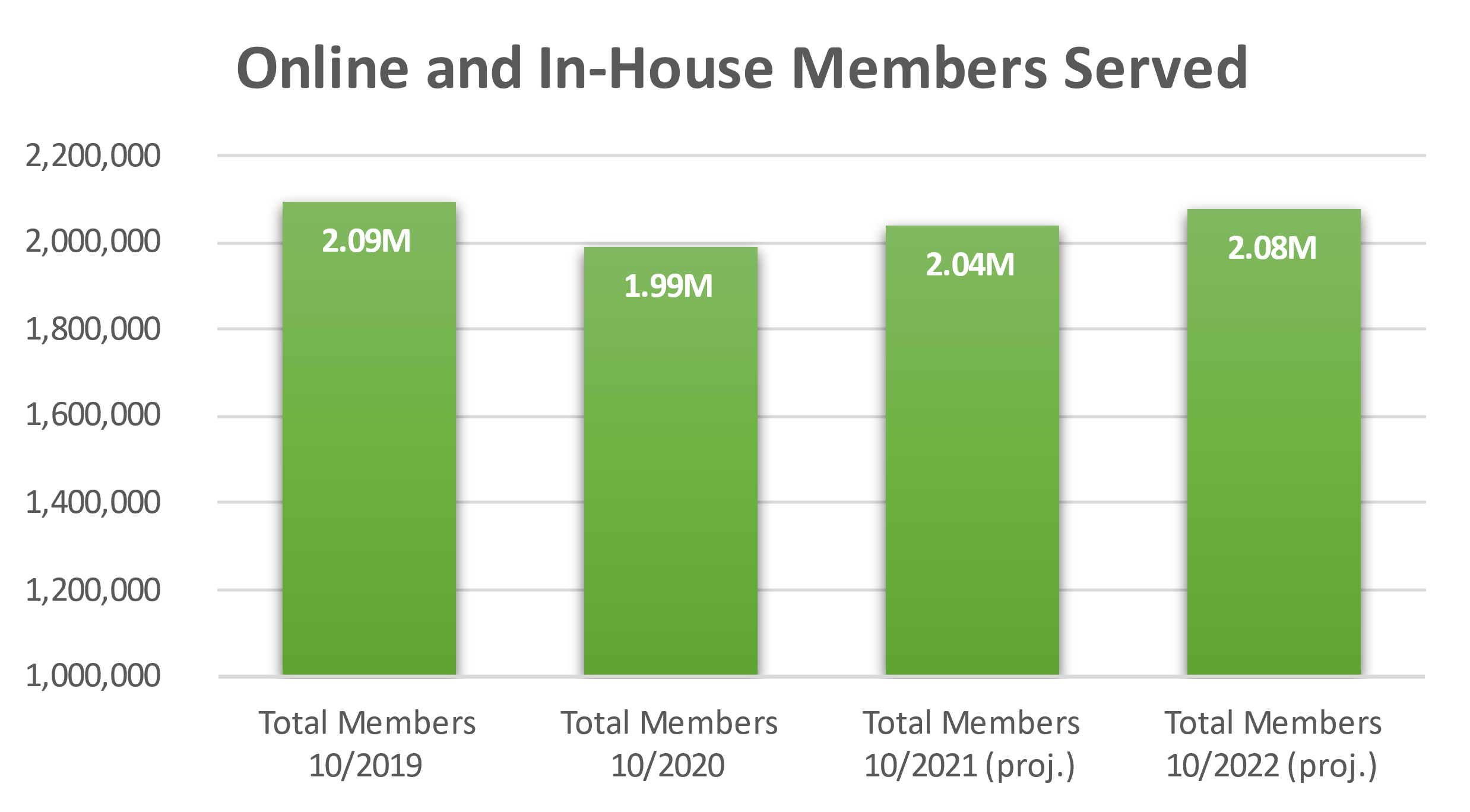 Building tools is a game of leapfrogBuilding companies is a game of changing focuses
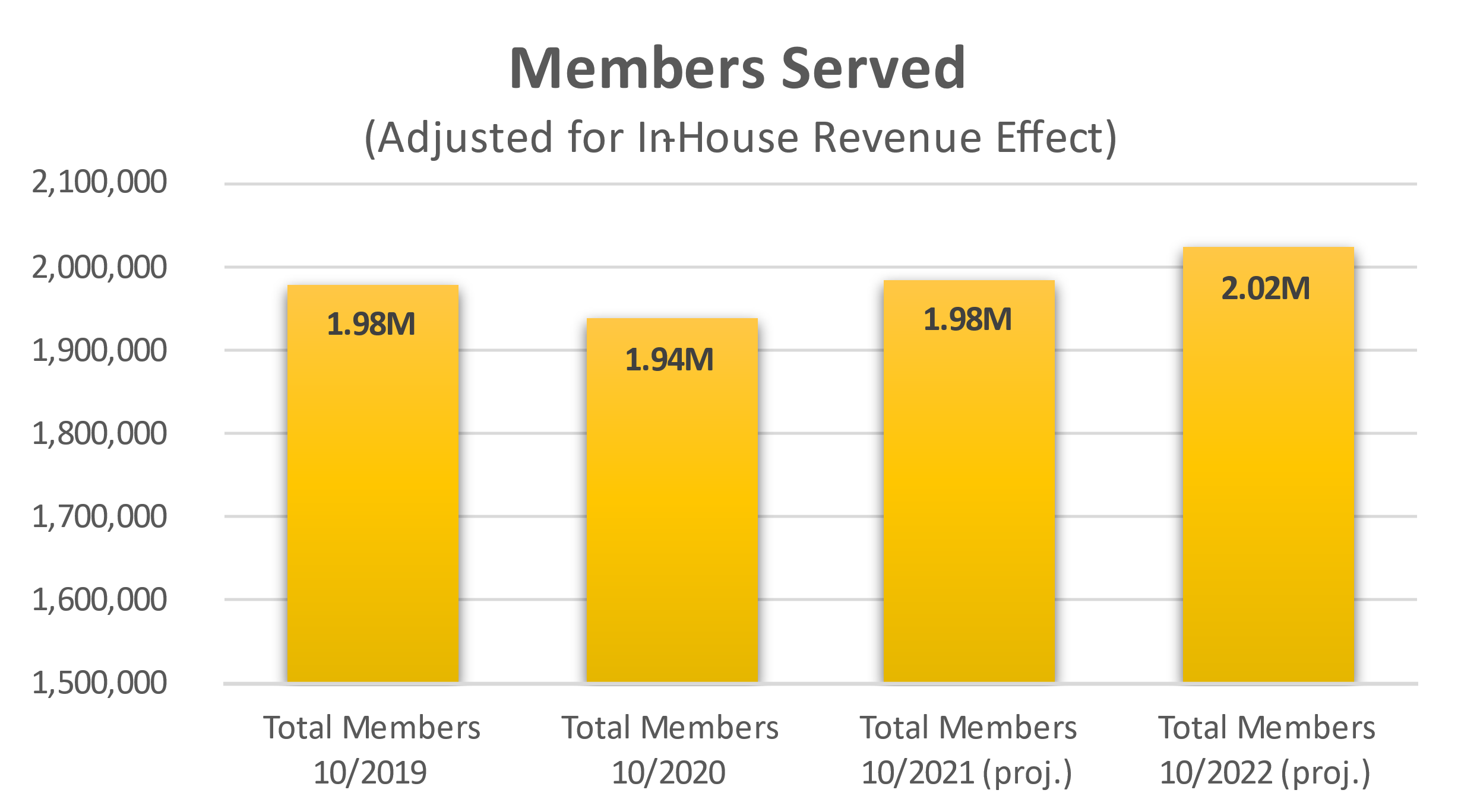 Trust that our cooperative is more resilient than you think
But be ready to take on the challenge of changing the minds of the people entrenched in cookie-cutter, templated business plans
30
Inspiring collaboration is a never-ending investment
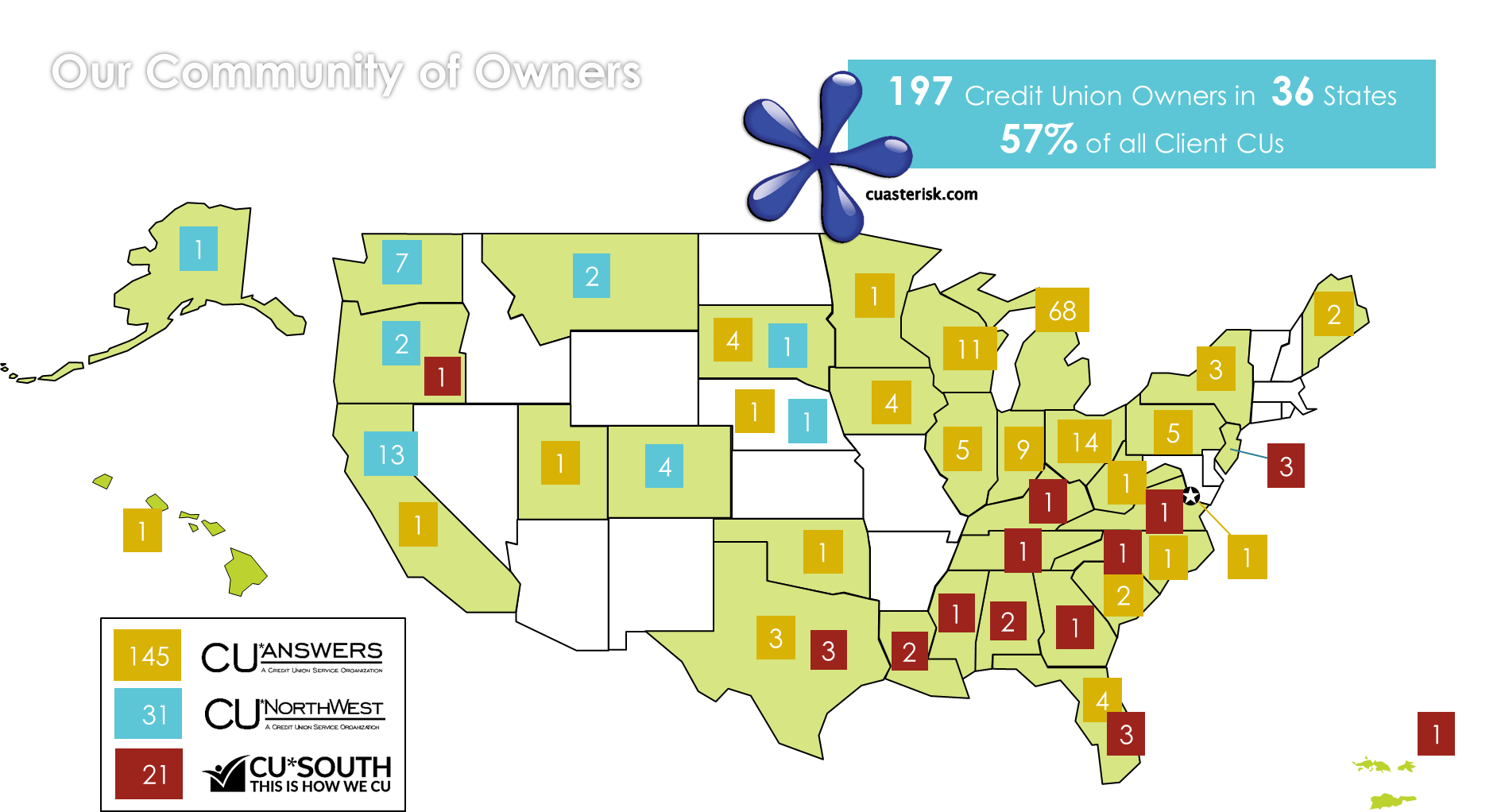 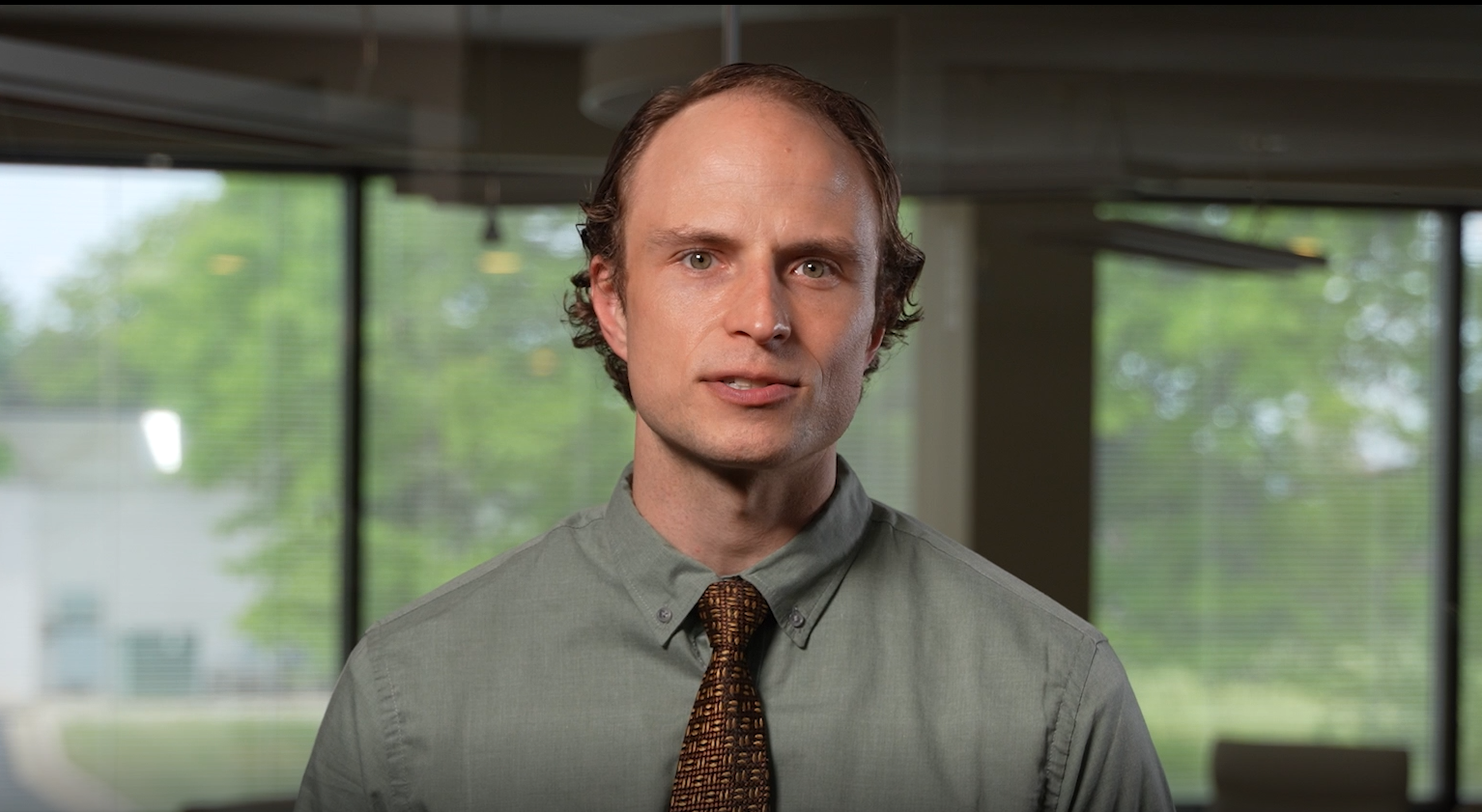 Every manager loves internally-managed delegation, but to win big, you need to count on external, empowered collaborators
[Speaker Notes: `]
31
What do you do when people’s perceptions of who you are limit what you might become?
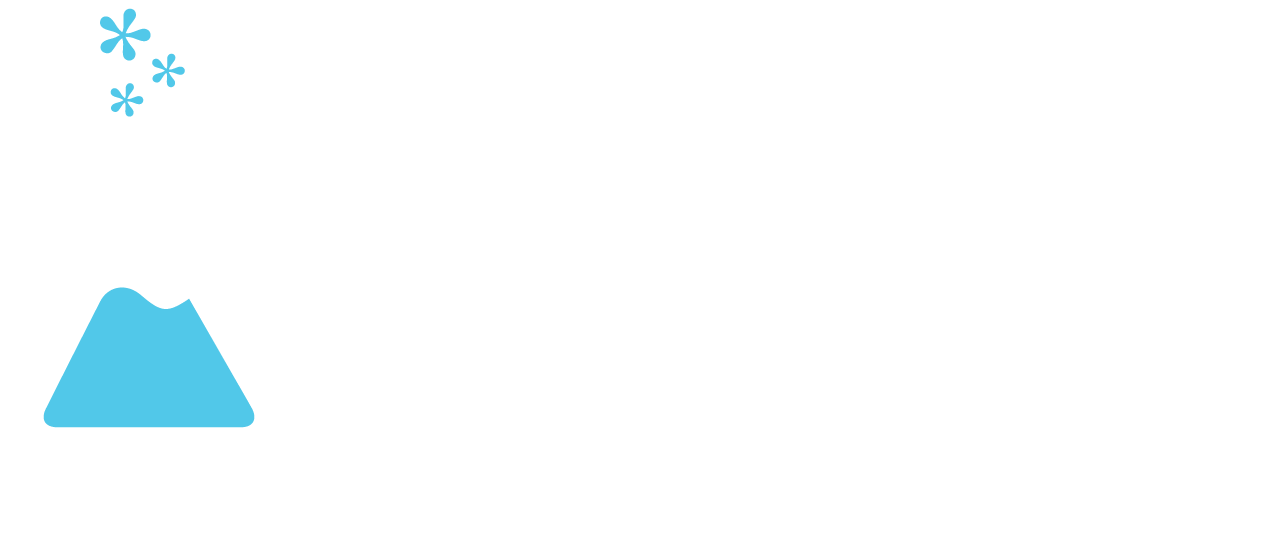 You go to Vegas! 
A traditional branch for west of the Rockies
A very unconventional branch, built with the intent to redefine who we might become
A neutral site – no one has the home field advantage
An center for innovation, air-gapped to hold our business developers’ feet to the fire
Our grand opening is only 4 months away!
32
Our first national CEO collaboration
3.5 CUSO communities 
350 CEOs who think CUSO boundaries indicate where they should go
A brand-new, neutral site, built to inspire a mind shift
Selling the vision that CEOs should have the skills to change everything
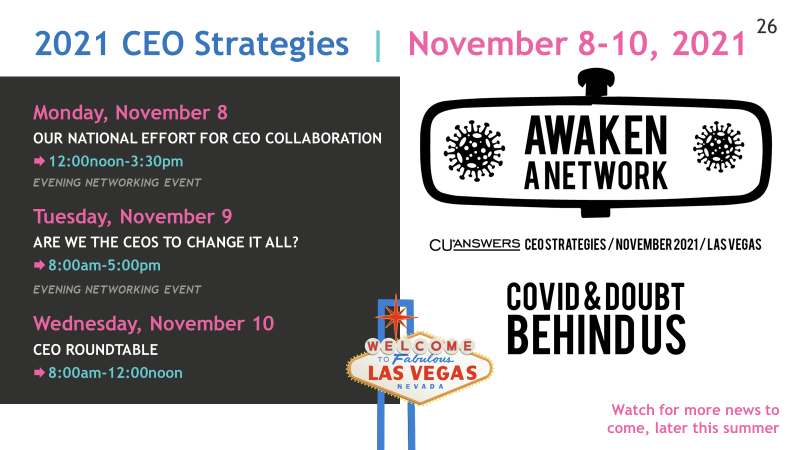 CEOs don’t go to users’ meetings – they go to events where they can flex their leadership muscles to define the future
33
Do you remember the excitement the first time you were about to graduate from something?
The sense of accomplishment from graduating high school...the awe that came from finally finishing college
A new job in 2022
Each time, you were full of enthusiasm and anticipation for the future
No matter what specific projects I’ll be working on next year, I plan to approach my next chapter with the same enthusiasm as a 22-year-old kid the day after college graduation
What the heck is a “Director of Special Projects?”
Join me next year as I find out
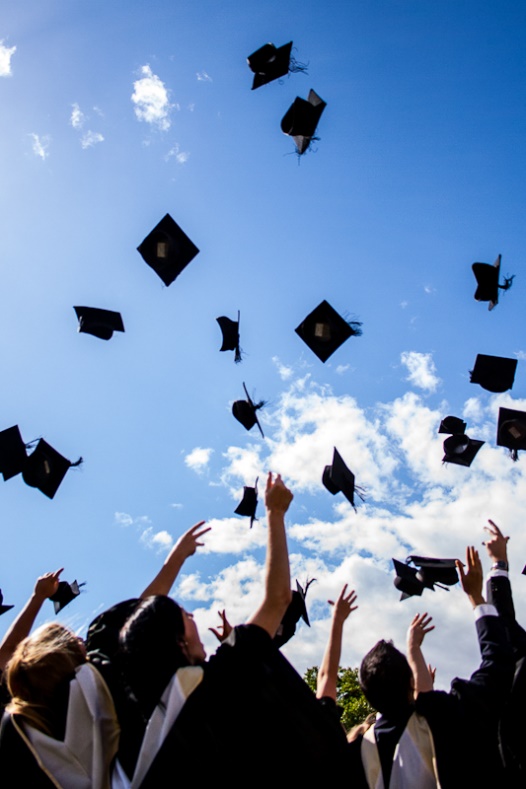 Back to Our Chairman
Do we have a motion to adjourn?
Thank you for attending!
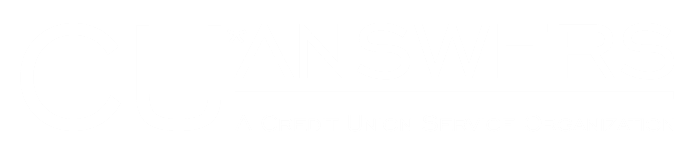